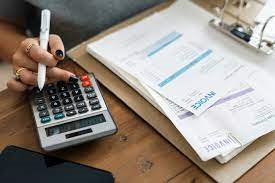 ,,Mój zawód – moja przyszłość”?
Jak możemy osiągnąć prestiż zawodowy jako pracownicy i właściciele biur rachunkowych?
Cel projektu
Poszukiwanie odpowiedzi na pytania dotyczące specyfiki zawodu, wymaganych kwalifikacji, ale także niezbędnych predyspozycji, by wykonywać zawód technika ekonomisty.
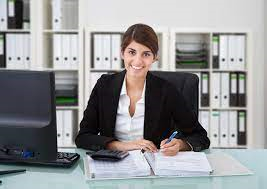 Ekonomia
Ekonomia jest nauką o tym, jak jednostka i społeczeństwo decydują o wykorzystaniu zasobów (wszystkich, gdyż wszystkie zasoby mają alternatywne zastosowanie i z definicji są w niedoborze) – które mogą mieć także inne, alternatywne zastosowania – w celu wytwarzania różnych dóbr i rozdzielania ich na konsumpcję obecną lub przyszłą pomiędzy różne osoby i różne grupy w społeczeństwie.
Najważniejsze zadania ekonomii są następujące…
Tradycyjnie ekonomię dzieli się na mikroekonomię, która zajmuje się tym, w jaki sposób gospodarstwa domowe i przedsiębiorstwa podejmują decyzje i jak współdziałają na konkretnych rynkach, oraz na makroekonomię, która skupia swoją uwagę na badaniu całej gospodarki.
Ekonomista to…
Ekonomista to osoba zajmująca się finansami, przeprowadzająca badania, weryfikująca teorie ekonomiczne i tworząca nowe – ma to na celu umożliwić zrozumienie funkcjonowania rynku, a także przyczynić się do znalezienia mechanizmów go usprawniających. Ekonomistów podzielić można na ekonomistów teoretyków i ekonomistów praktyków – ich działania uzupełniają się wzajemnie. Ekonomiści mogą pracować w firmach, urzędach, placówkach oświatowych, bankach, pełnią funkcje doradcze, kierownicze, związane z księgowością i analizą finansową.
Osoba technika ekonomisty
Od ekonomisty wymaga się szerokiej wiedzy z zakresu finansów, gospodarki, funkcjonowania rynku. Ponieważ jest to praca biurowa, niezbędna jest umiejętność obsługi komputera, w wielu przypadkach także znajomość języka angielskiego. Ekonomista powinien interesować się przemianami zachodzącymi w gospodarce, szukać zależności, starać się przewidywać skutki podejmowanych przez rząd działań.Ważna w pracy ekonomisty jest ciekawość świata i zachodzących w nim zjawisk, logiczny, analityczny umysł, zdolności matematyczne, spostrzegawczość, dociekliwość, umiejętność koncentracji uwagi, dokładność. Wymagane predyspozycje w dużej mierze zależą od konkretnego stanowiska.
Czym się zajmuje ekonomista (Zakres obowiązków):
projektowanie polityki ekonomicznej kraju
analiza danych rynkowych w celu wyjaśnienia danego fragmentu rzeczywistości gospodarczej
formułowanie wniosków dla ekonomisty praktyka na podstawie zebranych przez niego informacji i danych
analiza porównawcza systemów ekonomicznych
tworzenie teorii dotyczących mechanizmów funkcjonowania gospodarki
szukanie sposobów zwiększenia wydajności posiadanych zasobów
ocenianie stanu gospodarki i perspektyw jej rozwoju
ocena celów i skuteczności narzędzi polityki makroekonomicznej, regionalnej oraz sektorowej państwa
formułowanie konkretnych celów polityki makroekonomicznej
przekazywanie wiedzy studentom, uczniom
szeroki zakres działań – związanych głównie z finansami – w przypadku ekonomistów zatrudnionych w firmach
Ekonomista – zarobki
Zarobki ekonomistów są zróżnicowane. Zależą od miejsca pracy, miasta oraz stanowiska. Dużą rolę odgrywa również staż pracy na danym stanowisku. Można jednak stwierdzić, że jest do stosunkowo dobrze opłacany zawód. Należy jednak postawić sprawę jasno, że absolwenci politechnik posiadają większe zarobki od absolwentów uniwersytetów.
Mediana wynagrodzenia ekonomistów brutto w zależności od stażu pracy wynosiła 4500 złotych. Oznacza to, że połowa ekonomistów zarabiała więcej, a połowa mniej tej kwoty.
Zarobki ekonomisty
Średnie wynagrodzenie: 4500 zł;
Najwyższe zarobki: 7000 zł;
Najniższe zarobki: 3000 zł.
Najlepiej opłacani są doświadczeni pracownicy, ze stażem pracy ponad 16 lat, dla których mediana wynosiła 6 000 złotych. Początkujący ekonomiści ze stażem pracy 1 rok lub mniej mogli średnio liczyć na 3000 brutto. Analitycy finansowi przeciętnie dostawali w Polsce 7000 brutto. Jest to pensja wyższa niż średnia krajowa.
Ekonomista – specjalności
Ekonomia integracji europejskiej;
Ekonomia sektora publicznego;
Gospodarowanie nieruchomościami;
Zarządzanie i doradztwo personalne;
Strategia rozwoju biznesu.
Możliwe specjalizacje dla ekonomistów
Jakie specjalności mogą zatem ukończyć absolwenci ekonomii? Oferta jest szeroka i obejmuje m.in.: Ekonomię integracji europejskiej, Ekonomię sektora publicznego, Ekobiznes, Gospodarowanie nieruchomościami, Zarządzanie i doradztwo personalne oraz Strategie rozwoju biznesu.
EKONOMIA – CZY ŁATWO ZNALEŹĆ PRACĘ PO STUDIACH?
Gdy otrzymamy dyplom, możemy zacząć posługiwać się tytułem magistra ekonomii. Krokiem dzielącym świeżo upieczonych magistrów od stania się ekonomistą jest znalezienie pracy w zawodzie.
Szanse na szybkie pozyskanie zatrudnienia będą znacznie większe, jeżeli jeszcze podczas studiów ukończy się staż w renomowanej firmie zatrudniającej ekonomistów lub pracowałeś w branży choćby jako wolontariusz.
Nawet z minimalnym doświadczeniem zawodowym będzie łatwiej zdobyć pracę w dużych i średniej wielkości firmach, instytucjach badawczych oraz urzędach. Kluczem do sukcesu będzie też niewątpliwie świetna znajomość języka angielskiego.
PODSUMOWANIE
Do bycia ekonomistą trzeba tylko wykazać się konsekwencją w działaniu, pracowitością i zapałem do nauki. Jeżeli już teraz wiemy, że Ekonomia to nasz wymarzony kierunek studiów, nie należy zaprzestać tylko na uczęszczaniu na wykłady i zaliczaniu przedmiotów.
Warto szukać każdej okazji, by poszerzyć wiedzę, czytać książki i czasopisma branżowe, śledzić wiadomości ze świata, uczestniczyć w konferencjach i nie zapominać o znalezieniu praktyk studenckich, podczas których odkryjemy praktyczne aspekty pracy ekonomisty. To wszystko sprawi, że zwiększymy swoje szanse na osiągnięcie sukcesu w tym zawodzie.
PYTANIA I ODPOWIEDZI
Czy ekonomista musi mieć wykształcenie?
Nie. Nie każdy musi mieć wyższe wykształcenie, by być fachowcem. Dziś potrzebne są umiejętności praktyczne i językowe. Jeśli osoba chętna na stanowisko ekonomisty nie ma wykształcenia wyższego, a jedynie zdaną maturę, może starać się o pracę.
Wystarczy, że wykaże się odpowiednimi kompetencjami, by uzyskać możliwość pracy. Dla takich osób bardzo ważne jest wyjątkowe wykazanie się na okresie próbnym, podczas którego udowodnią, że są w stanie ze spokojem zająć dane stanowisko.
Ile zarabia ekonomista w banku?
Miesięczne wynagrodzenie całkowite na stanowisku ekonomisty, pracującego w banku wynosi 5 250 zł brutto. Co drugi ekonomista otrzymuje pensję od 4 650 zł do 7 580 zł. 25% najgorzej wynagradzanych ekonomistów zarabia poniżej 4 650 zł brutto. Na zarobki powyżej 7 580 zł brutto może liczyć grupa 25% najlepiej opłacanych ekonomistów.
Praktycznie każdy bank zatrudnia u siebie doświadczonych ekonomistów, którzy mają za zadanie analizowanie rynku i danych rynkowych.
Przykład certyfikatu księgowego
Absolwent technika ekonomisty może być księgowym…
Księgowy czy księgowa to osoba odpowiedzialna za prowadzenie bieżących operacji finansowych firmy bądź klientów indywidualnych. W społeczeństwie istnieje wiele stereotypów na temat osób, które zdecydowały się na taką profesję. Obecnie coraz więcej ludzi podkreśla, że nie jest to nudny zawód.  Mało kto wie, że to właśnie księgowi podliczają głosy przed galą wręczenia Oscarów, a w przeszłości przedstawiciele tej profesji doprowadzili do aresztowania słynnego Ala Capone.
Praca w księgowości - na czym polega
Prowadzenie księgowości firmy jest bardzo skomplikowanym i zawiłym zadaniem. Na przestrzeni ostatniego dziesięciolecia można zauważyć duże zmiany w tej branży. Wiąże się to między innymi z rozwojem technologicznym oraz opracowaniem wielu programów, które znacznie ułatwiają pracę w sektorze finansowym.Księgowy znajdzie zatrudnienie w dużych przedsiębiorstwach lub małych lokalnych firmach. Do obowiązków osób, które pracują w tym zawodzie, należą przede wszystkim: sporządzanie sprawozdań finansowych, prowadzenie ksiąg rachunkowych, księgowanie bieżących wydatków, wyliczanie rezerw oraz podatków, przygotowywanie i wykonywanie przelewów bankowych oraz sprawdzanie ich zgodności z dokumentacją. Księgowi zajmują się również współpracą z instytucjami zewnętrznymi, typu ZUS, GUS czy NBP.Warto podkreślić, że wykonywanie tego zawodu jest obciążone odpowiedzialnością, ponieważ to głównie księgowi mogą ponieść kary za wszystkie możliwe błędy w rozliczeniach z urzędem skarbowym. Dlatego bardzo ważne jest, aby wszystkie transakcje zawierane w firmie były odpowiednio udokumentowane w księgach rachunkowych.
Księgowy - kwalifikacje
Większość osób, które zdecydowały się na pracę w księgowości, posiada wyższe wykształcenie. Nie ma jednak konkretnego kierunku, który jest wymagany do wykonywania obowiązków w tym zawodzie. Najczęściej wybierane są studia takie jak: ekonomia, finanse i rachunkowość lub zarządzanie i marketing. Oprócz tego można ukończyć specjalny kurs księgowego, który także daje wiele możliwości.
Certyfikat księgowego
Kurs księgowego
Jeżeli chcemy się przekwalifikować, możemy pomyśleć o kursach księgowych. Mają one różne poziomy zaawansowania i najczęściej są prowadzone przez prywatne ośrodki edukacyjne. Szkolenia z zakresu księgowości dzielą się na część teoretyczną oraz praktyczną i są połączone z omówieniem funkcji konkretnych programów rozliczeniowych. Podstawowe przyuczenie do zawodu jest także związane z kursem dla specjalistów ds. księgi przychodów i rozchodów.
Bibliografia
https://www.praca.pl/poradniki/studenci/ksiegowy-na-czym-polega-praca-w-ksiegowosci,kwalifikacje,wymagania,cechy-ksiegowego_pr-3086.html (dostęp z dnia 13.03.2022)
https://www.praca.egospodarka.pl/121203,Ekonomista,1,114,1.html (dostęp z dnia 13.03.2022)
https://finanse21.pl/jak-wyglada-praca-ksiegowego.html (dostęp z dnia 13.03.2022)
Autorzy
1. Kaczmarczyk Patrycja
2. Szymańska Kinga
3. Arwaj Gabriela

Opiekun merytoryczny mgr Agnieszka Tkacz
Dziękujemy za uwagę!